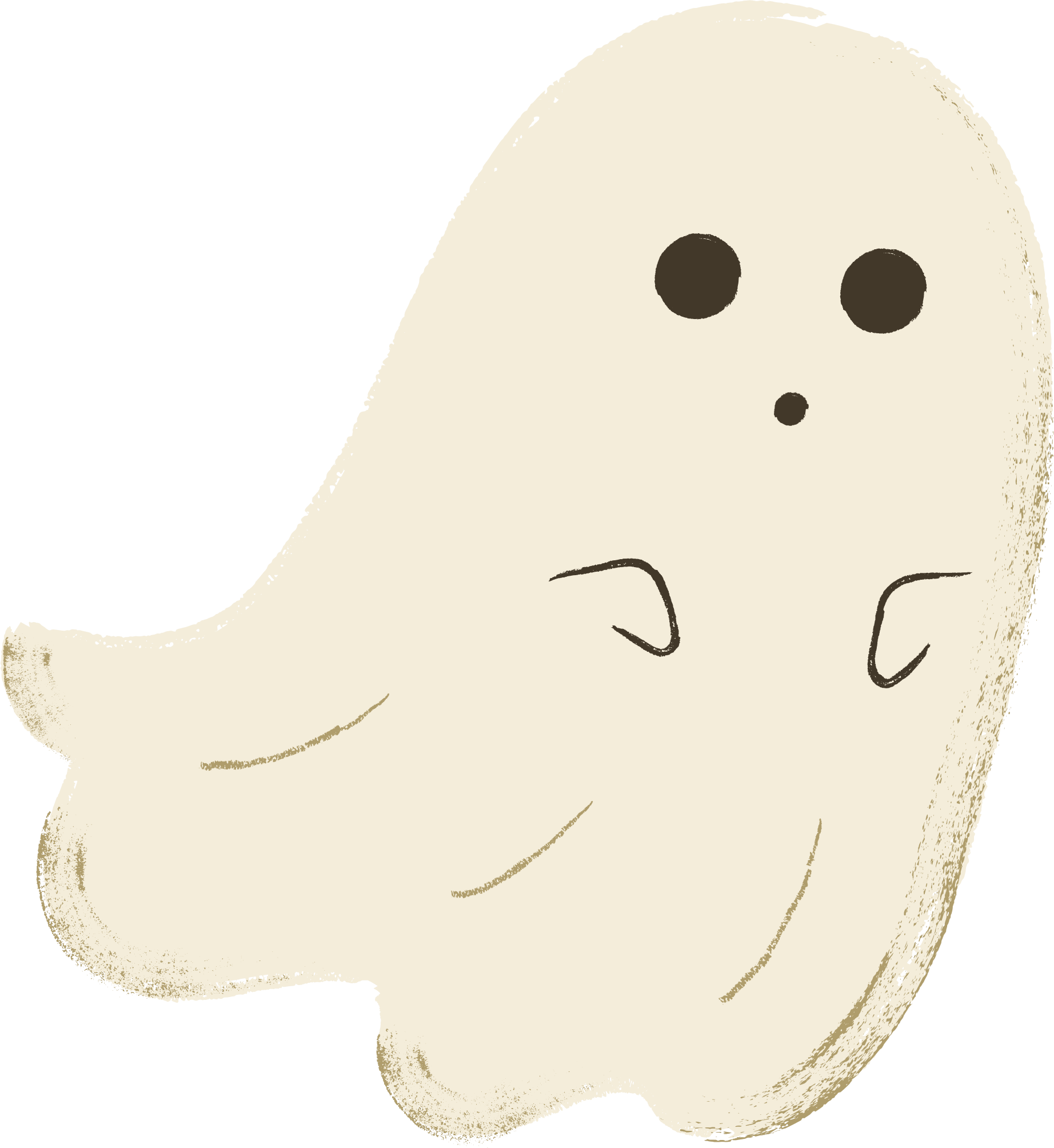 HALLOWEEN STORY MAP
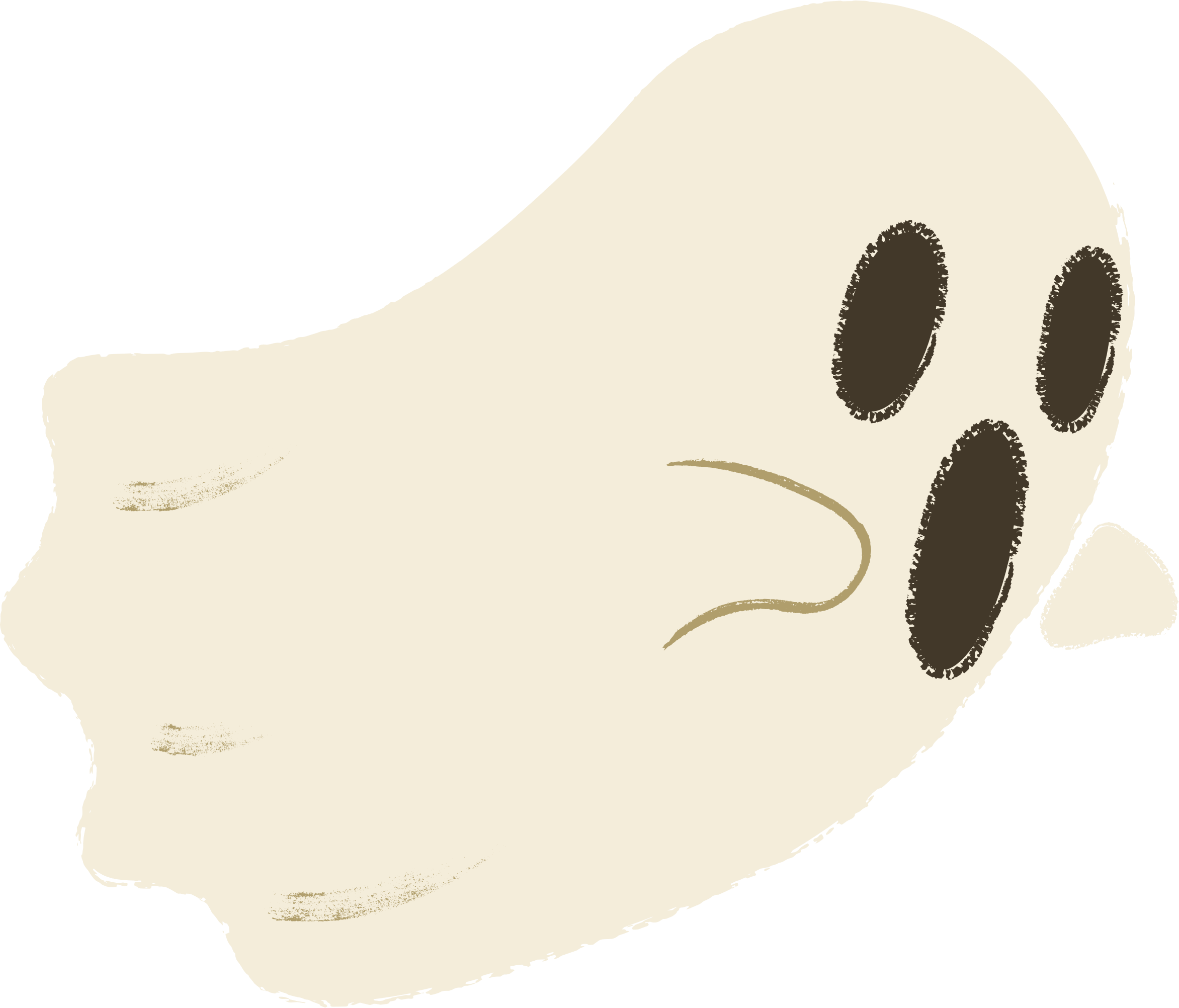 Title
Setting
Characters
The Haunted House Adventure
A haunted house on Halloween night
Protagonist: Sarah, a curious and brave girl
Friend: Tom, Sarah's cautious friend
Ghost: A friendly ghost named Casper
Climax
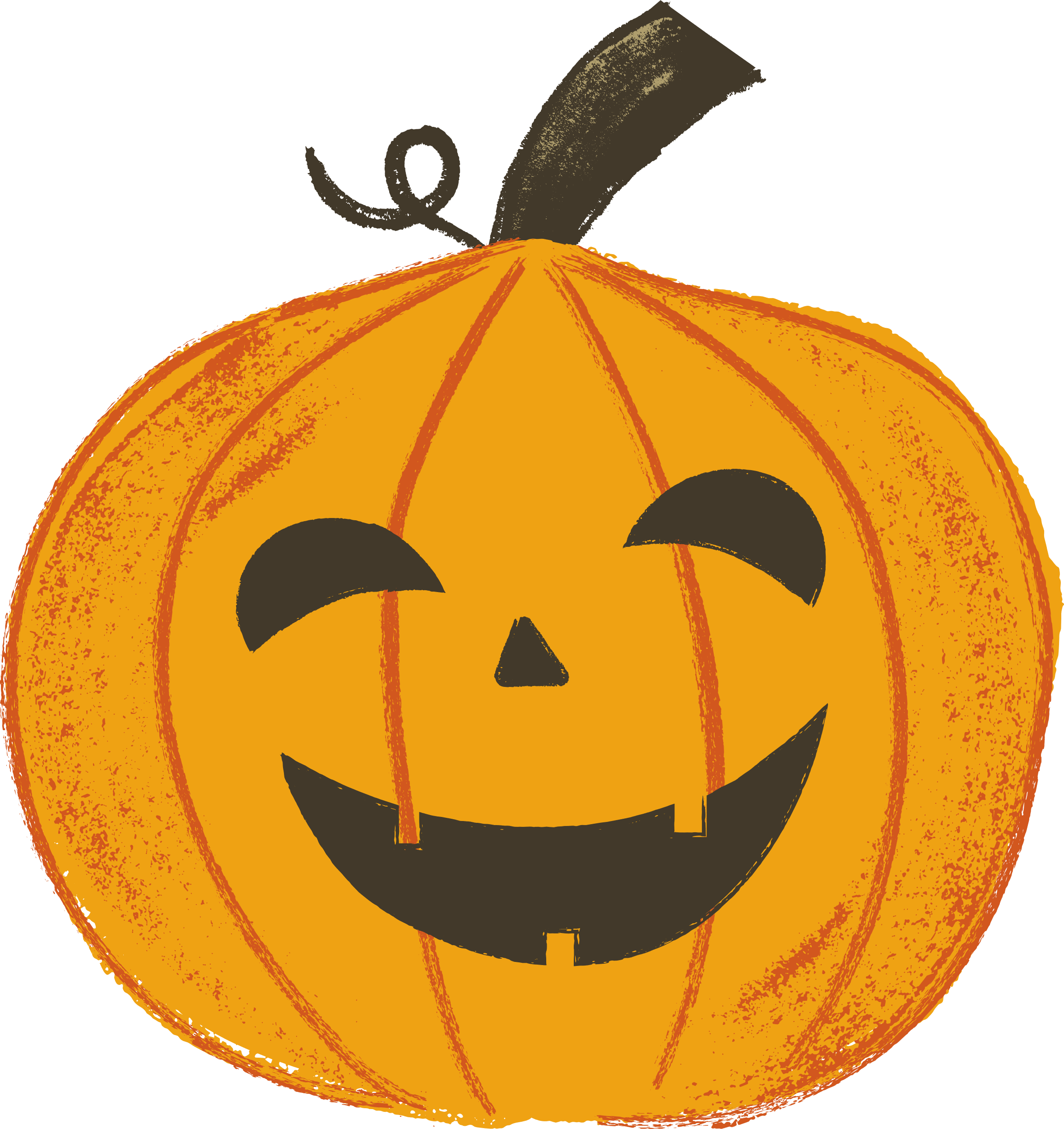 Rising Action
Falling Action
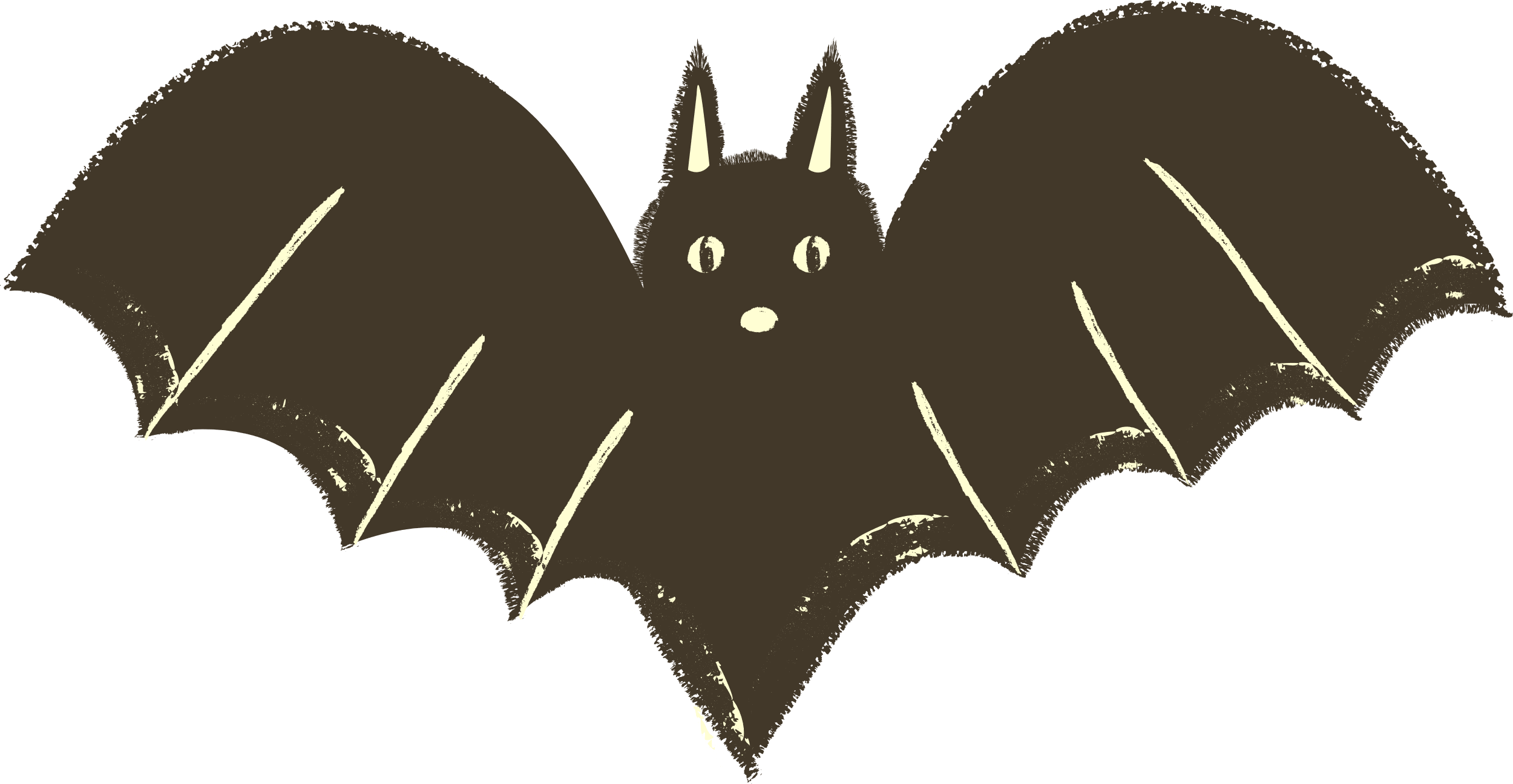 Exposition
Resolution
Sarah, Tom, and Casper finally find the toy in the attic, facing their biggest fear yet in the dark and creepy space.
Sarah and Tom, feeling adventurous, dare each other to enter the haunted house, even though they're both a little scared.
As they step inside, they encounter spooky sounds and sights that increase their fear. Eventually, they meet Casper, the friendly ghost, who asks for their help to find his lost toy. The pair agrees, and they navigate through the house, overcoming their fears and various obstacles along the way.
Casper thanks Sarah and Tom for their help and friendship. The atmosphere in the haunted house becomes less spooky and more welcoming, as the trio has overcome their fears together.
The story concludes with Sarah, Tom, and Casper leaving the haunted house, having faced their fears and formed a new friendship. The tale ends with the lesson that friendship and courage can help overcome challenges and fear, even in a spooky haunted house on Halloween night.
The story introduces Sarah and Tom, best friends on Halloween night, who live in a neighborhood with a haunted house. This haunted house is rumored to be inhabited by a friendly ghost.
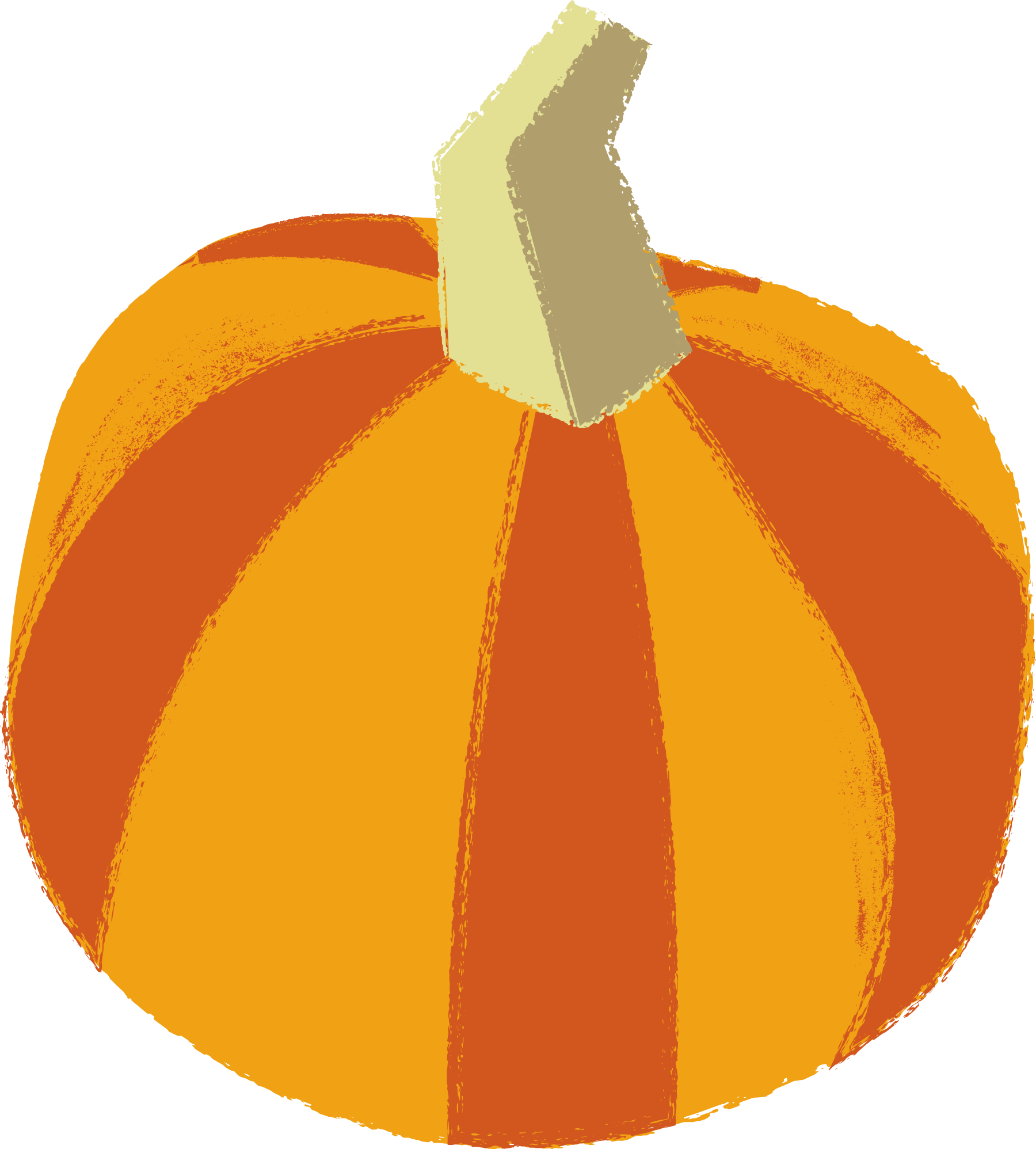 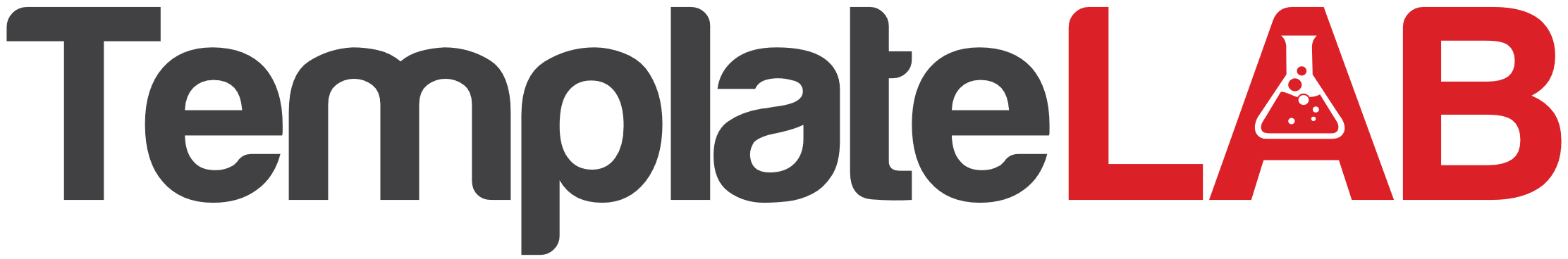